機械群
智慧自造創意營
寒假營隊
課程內容：
mBot遙控手、程式easy寫、機器人PK賽
報名時間：即日起至各次活動前3天止
課程內容：
歡樂動畫師、3D全習機示範、創意插圖設計、虛擬攝影棚體驗
報名時間：即日起至各次活動前3天止
2021
課程內容：
法老王之舌&自製瓦斯爐、螺旋鑽、親愛的，我把DNA取出來了
報名時間：即日起至各次活動前3天止
1/26   
週二下午
課程內容：
無人空拍機組裝駕駛攝影、3D立體繪圖、機器手臂、仿生獸、3D列印掃描機
報名時間：即日起至各次活動前3天止
桃園市國中生學術及性向探索活動
電機電子群
mBot機器人營隊
1/26  
週二上午
設計群
多媒體動畫師體驗營
1/26 
週二下午
外語群
Camp Lio-Ho
英語探索營
課程內容：外籍教師全英語營隊、聖誕也瘋狂
報名時間：即日起至各次活動前3天止

課程內容：50音初體驗、日語生活會話、
          動漫與章魚燒的相遇
報名時間：即日起至各次活動前3天止
1/26  
週二上午
和式物語超值
體驗日文營
1/26  
週二下午
普通科
變變變玩科學
1/26 
週二上午
實施對象：桃園市八、九年級國中學生。
報名方式：1.各校輔導室報名或 
          2.即日起掃描 Qrcode 填寫資料(辦理保險用) 
          3.每人最多2梯次。
課程費用：免費。
錄取通知：報名截止後將有專人與您聯絡。
          (1.採先報名先錄取方式，15人以上開班。
           2.同一學校3人以上報名即有專車接送)
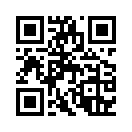 桃園市六和高級中等學校
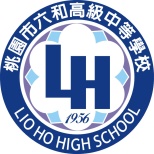 LIO- HO HIGH  SCHOOL